Rights and Resources for Survivors of Domestic and Interpersonal Violence
Ellen Johnson
Staff Attorney
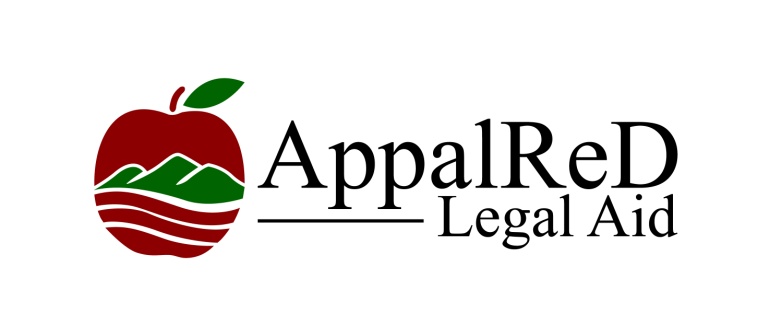 Rights for Survivors in Kentucky
Tenant Protections
Can’t be evicted if you have a protective order and are the protected party
Can change locks as long as landlord is informed but it will be at your expense.
Landlord can refuse to provide new key to the other party even if they are on the lease!          
If a Domestic Violence Order or Interpersonal Order are entered, you can break the lease but will be responsible for a pro-rated rent.
You should not be on the hook for other rent or fees, receive a negative reference or have your credit harmed.
Rights for Survivors in Kentucky
Survivors in Kentucky have many rights in Kentucky:
Protective Orders
Emergency Protective Order
Temporary Interpersonal Protective Orders
In 2022, the Kentucky Legislature modified KRS 403.740,  and the Court can award possession of any shared domestic animal to the petitioner.
The Kentucky Legislature has also passed a new law as of 2024 that requires the Court to appoint a Guardian ad Litem for any child that is a protected party. This allows children to have their own attorney when they are the survivor.
What Is A Protective Order?
Two Types:
KRS 403:
Emergency Protective Order (EPO)
Domestic Violence Order (DVO)
KRS 456:
Temporary Interpersonal Protective Order (TIPO)
Interpersonal Protective Order (IPO)
What Is A Protective Order?
EPOs and TIPOs are temporary, ex parte orders.
They are in effect immediately and remain so until a hearing is held.
A hearing must be held 14 days after the issuance of the temporary order.
Respondent must be personally served with the petition and have an opportunity to defend themselves in court.
EPO/TIPO must be reset for the court to hear every 14 days until the Respondent is served.
The EPO/TIPO may remain in effect for six months if there is no service and may be reissued at the end of those six months.
[Speaker Notes: Check immediately, think so but not sure.]
Who can get an EPO/DVO?
Family Members
Spouse/Ex
Grandparent/grandchild
Parent/child/step
Any child if Respondent lives in the same household as the child.
Member of an Unmarried Couple
Live together/have lived together
Have a child in common
Who can get a TIPO/IPO?
Dating Relationship
Have or have had romantic or intimate relationship
Does not include casual acquaintances or ordinary social or business contacts.
Victim of Stalking or Sexual Assault
No dating relationship required.
Definitions
Domestic Violence and Abuse
Physical injury, serious physical injury, stalking or sexual assault or the infliction of fear of imminent physical injury, serious physical injury or sexual assault happening between family members or members of an unmarried couple.
Dating Violence and Abuse
Physical injury, serious physical injury, stalking or sexual assault or the infliction of fear of imminent physical injury, serious physical injury or sexual assault between persons who are or have been in a dating relationship.
Where do I get an EPO/TIPO?
The county of residence.
The county to which you fled to escape abuse and violence.
Local protocol in each county gives specific instructions.
https://courts.ky.gov/Pages/localrules.aspx
Each county is required to provide 24 hour access to those seeking a protective order.
No cost to the Petitioner to file the petition or have the petition served on Respondent.
IPO upon Criminal Conviction for Sexual Assault or Stalking
Conviction acts as automatic petition
Victim can decline
Defendant can request hearing
Conviction acts as sufficient proof for entry of an IPO
Duration of up to 10 years and eligible for renewal in 10 year increments.
Resources for Survivors of Domestic Violence
Zero V
ZeroV has multiple DV shelters across the Commonwealth of Kentucky:
The closest to our area is the Cumberland Valley Domestic Violence Shelter and they can be contact at 606-843-2022 or 800-755-5348.
They provide many services such as safety planning, assistance with housing, counseling and many other services.
Our Service Area
Don’t Know if AppalReD can help?
Give us a call to see!!
Central Intake Hotline
1-866-277-5733
Questions?
AppalReD Legal Aid
Central Intake Office
1-866-277-5733